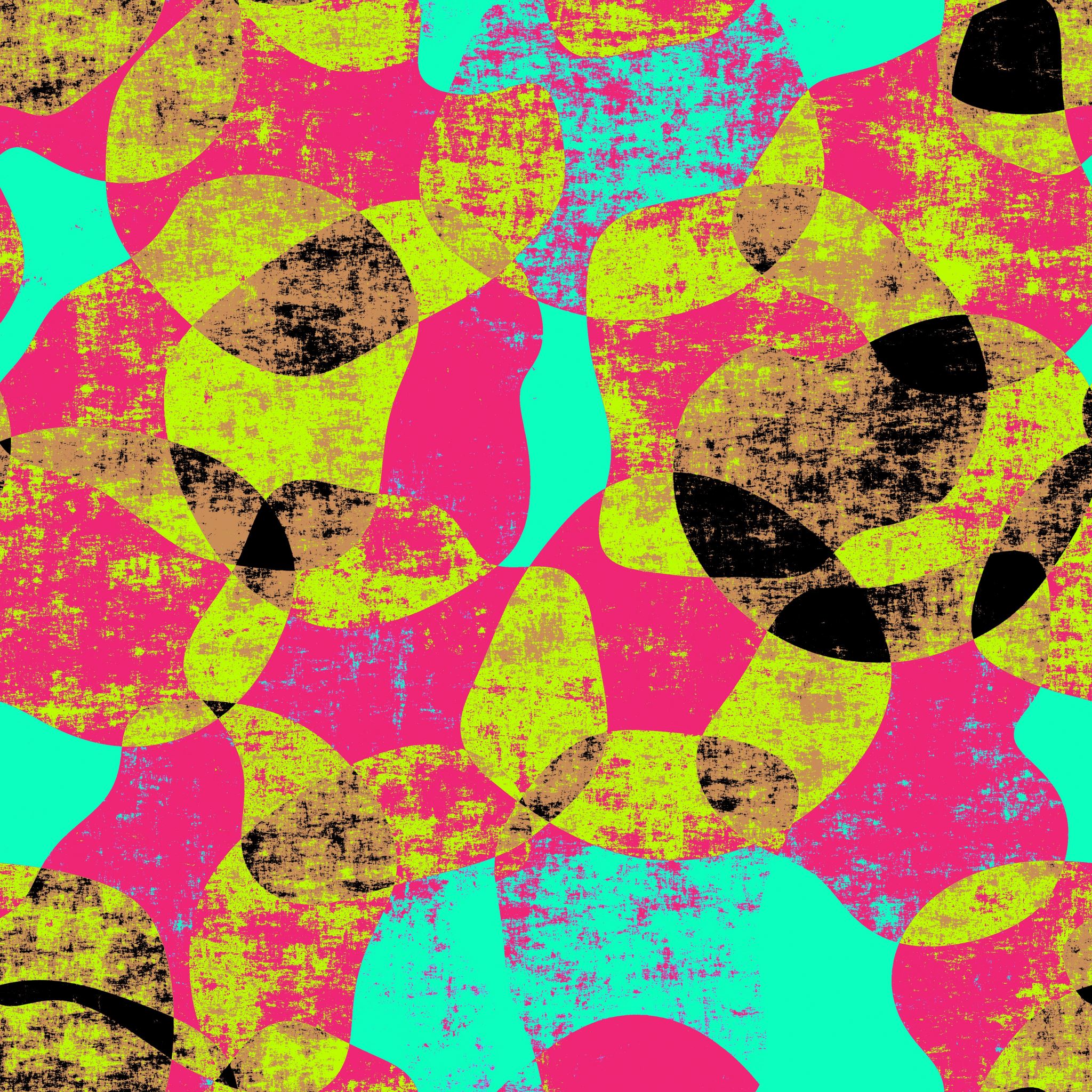 Which one I should take doc?
Choosing the Right Antidepressant for You
Michael G. Rayel, MD, EMBA
Clinical Assistant Professor, University of North Dakota School of Medicine
Assistant Professor, Idaho College of Osteopathic Medicine
About Me
About Me
At the end of this session, you will learn :

The different types of antidepressants
The psychiatric disorders treated by antidepressants
The major factors that determine the appropriate antidepressant
Choosing the right antidepressant for you
Learning objectives
Selective serotonin reuptake inhibitor (SSRI) – Sertraline, escitalopram
Serotonin norepinephrine reuptake inhibitor (SNRI) – venlafaxine, duloxetine
Norepinephrine dopamine reuptake inhibitor (NDRI) – bupropion
Serotonin-2 antagonist/reuptake inhibitor (SARI) – trazodone
Different types of antidepressants
Noradrenergic/specific serotonergic antidepressants (NaSSA) - mirtazapine
Nonselective Cyclic Antidepressants – TCAs such as amitriptyline, nortriptyline
Monoamine oxidase inhibitors – phenelzine
Others
Different types of antidepressants
Major depressive disorder
Persistent depressive disorder
Generalized anxiety disorder
Panic disorder
Obsessive compulsive disorder
Posttraumatic disorder
Psychiatric disorders treated by antidepressants
Social anxiety disorder
Schizoaffective disorder, depressed
Schizophrenia with depression
Bipolar depression
Depressive disorder due to stroke
Premenstrual dysphoric disorder
Psychiatric disorders treated by antidepressants
Psychiatric diagnosis
Clinical features
Genetic profile 
Side effect profile
Major factors that determine the appropriate antidepressant
Comorbid medical problems
Cost
Drug-drug  interactions
Personal choice
Major factors that determine the appropriate antidepressant
25 y/o who has been depressed for five weeks
Her boyfriend broke up with her and began dating her best friend
Since then, she’s been anxious about her future, often irritable at work, and overly obsessed with her ex-BF to the point of stalking him
To cope, she’s been shopping and buying expensive stuff without any thought.
Case of Mary
Features: anxiety, irritability, obsessionally, and impulsivity
Antidepressant of choice: SSRIs

Along with her depression, Mary has also developed anxiety attacks, OCD, and bulimia.
Features: depression, panic disorder, OCD, and bulimia nervosa
Antidepressant of choice: SSRIs
Case of Mary
31 y/o who has been depressed after he move to another city
He used to be very active, going to the gym daily after work
Lately, he’s always feeling tired with no interest to do his usual hobbies, and lacks motivation to even look for a job
Features: fatigue or tiredness, anhedonia, lack of motivation
Antidepressant of choice: SNRIs, bupropion
Case of john
55 y/o whose wife of 25 years divorced him unexpectedly
They have three children, and a couple of houses to worry about 
For the past two weeks, he’s been agitated. As well, he feels very anxious about his future. And so at night, he often ruminates and can hardly sleep.
Features: agitation, anxiety, and insomnia
Antidepressant of choice: mirtazapine, paroxetine, fluvoxamine
Case of Howard
18 y/o who just graduated from high school
Due to uncertainty, she’s been depressed with frequent crying spells
To compensate for her misery, she copes by eating a lot
Two months later, she’s become overweight and has gained a lot of pounds
Case of shelly
Features: obesity
Antidepressant of choice: SSRIs (fluoxetine, sertraline), NDRI (bupropion), and SNRIs (venlafaxine, desvenlafaxine)
Case of shelly
But how about if Shelly has lost a lot of weight, about 25 lbs within a month? What’s your suggestion?
Features: significant weight loss
Antidepressant of choice: mirtazapine or paroxetine
Case of shelly
34 y/o who’s depressed for at least two months.
He’s always tired, often sleepy or asleep even during daytime
For two weeks, he’s noticed the slowing of his thoughts and his body
Features: fatigue, hypersomnia, psychomotor retardation
Antidepressant of choice: fluoxetine, bupropion, SNRIs
Case of Bob
34 y/o who’s depressed for at least two months.
Eventually he’s also diagnosed with ADHD 
Features: ADHD plus depression
Antidepressant of choice: SNRIs (venlafaxine, desvenlafaxine, duloxetine) and bupropion
Case of Bob
35 y/o has depression for at least two years. Just a year ago, she was also diagnosed with fibromyalgia with significant pain in major parts of her body
Features: chronic pain
Antidepressant of choice: SNRIs
Case of tracy
81 y/o with multiple medical problems. As a result, he’s been depressed for a while and on multiple medications
Features: drug interactions
Antidepressant of choice: citalopram, escitalopram, venlafaxine, mirtazapine
Case of Jimmy
68 y/o with multiple medical issues and on multiple medications. 
She’s also on coumadin and digitalis. 
A few months ago, she lost her husband due to prostate cancer
Since then, she’s been depressed
Features: on coumadin and digitalis
Antidepressant of choice: venlafaxine, desvenlafaxine, escitalopram, or citalopram
Case of sharon
Treatment nonadherent = fluoxetine
Pregnant and breastfeeding =sertraline or paroxetine
Pregnant and bottle feeding = fluoxetine
Cardiac side effects = SSRIs except citalopram
The right antidepressants
Positive for insomnia = mirtazapine, paroxetine, fluvoxamine
Doesn’t want being sedated = bupropion, fluoxetine
Sexual side effects = bupropion, mirtazapine, vilazodone
Side effects in general = escitalopram, citalopram, sertraline
The right antidepressants
Thanks much. Till next time!